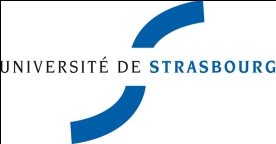 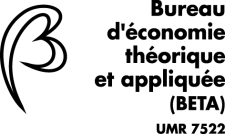 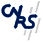 The Prudent Principal
Bernard Sinclair-Desgagné
HEC Montréal, CIRANO and Ecole Polytechnique de Paris

Sandrine Spaeter
 BETA, CNRS  and Université de Strasbourg
Toulouse, 12-13 July, 2012
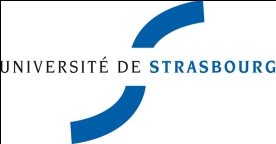 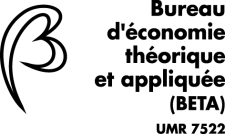 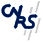 Managers’ compensations and incentives
 Principal-agent model
 The principal (shareholders, corporate board) is usually risk neutral
Strong assumption in some cases …
 Investors do not react symetrically to losses and gains (Roy 1952, Markowitz 1959, Harvey & Siddique 2000, Ang et al. 2006)
 Members of the corporate board have a fiduciary duty (Clark 1985, Adams & al. 2010, Lan & Herakleous 2010)
Clark, 1985, p73 : Directors and officers should «(…) exercice their degree of care, skill, and diligence which an ordinary, prudent man would exercise in the management of his own affairs. »
2
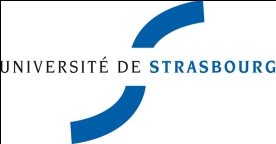 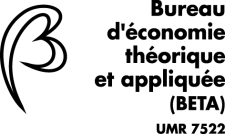 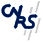 In this paper : The principal is risk-averse and prudent.
Insurance brokerage: Hau (2011)
Banks and traders
Small and medium firms
Prudence

 Kimball (1990) :The marginal utility of a prudent agent is strictly convex.

 Menezes & al 1980, Crainich & Eeckhoudt 2008, Eeckhoudt & Schlesinger 2006, Denuit & al 2010 : a prudent agent prefers to bear an additionnal risk on good states rather than on bad ones.
Prudence  downside risk aversion
3
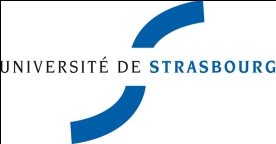 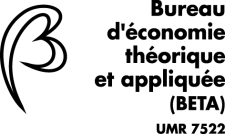 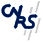 The standard model of P-A(2)
Agent’s reward
When the P is risk-neutral and the A is risk averse and prudent…
Signal on profits
The reward function is convex in the signal
Bonuses fly away….. while penalties are lower bounded…..
4
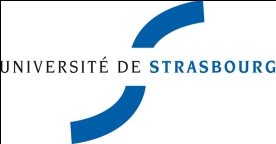 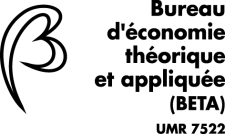 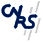 1. Strict and unlimited liability (1)
The principal (shareholders, C.B.) maximizes the EU of profits subject to the participation constraint and the incentive constraint of the Agent (trader, top manager, …)
Hyp 1. [concave and monotone likelyhood ratio]
Hyp 2. [Convexity of the distribution function in effort]
5
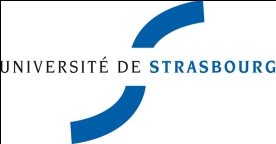 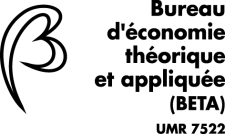 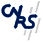 1. Strict and unlimited liability (2)
Definition 1. Consider an integer   k > 0  .  The Principal is said to be more prudent than the Agent by a factor larger than         iff                  .
Theorem 1. 
Assume that the Principal is  more prudent than the Agent by a factor       Then the optimal reward schedule is always            - concave (i.e. approximately concave).
(ii) The higher the factor     , the better the approximation.
(iii)   If                                          , then                and           is concave.
6
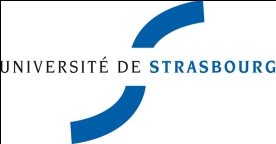 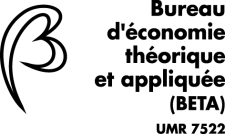 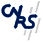 1. Strict and unlimited liability (3)
Agent’s reward
If the Principal is prudent…
Signal on the profits
Bonuses are upper bounded….. Penalties make sick…..
7
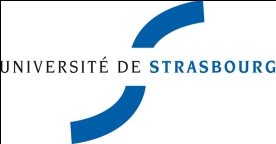 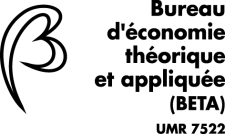 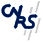 In the current life,
Penalties are not so large…
Bonuses are not upper bounded….
Institutional reasons that could explain such stylized facts….
Limited liability of the Agent…?
Rescue of the Principal (too big to fail) …?
Taxation of the Agent’s rewards…?
Taxation of the Principal’s net profits …?
8
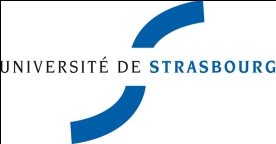 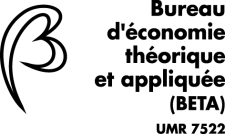 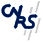 2. Strict but limited liability of the Agent
9
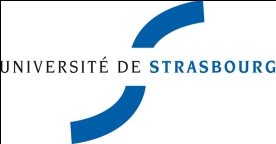 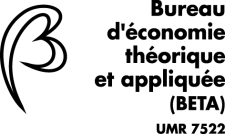 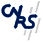 3. The sheltered Principal
10
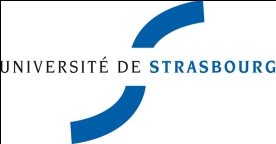 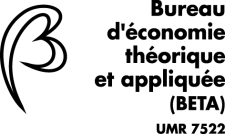 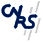 Agent’s reward
Signal on the profits
The rescue introduces some convexity
11
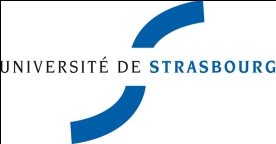 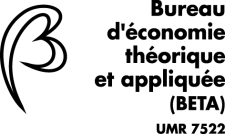 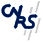 4. The Agent’s rewards are taxed (1)
12
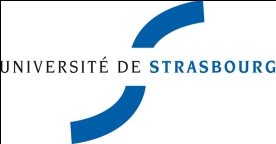 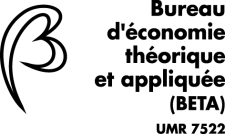 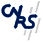 4. The Agent’s rewards are taxed (2)
Agent’s reward
If the tax rate increases in the signal …
Signal on the profits
The taxation of the Agent’s rewards may have a counterintuitive effect…
13
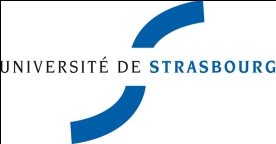 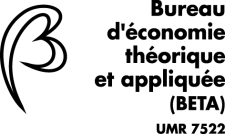 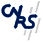 5. The Principal’s net profits are taxed (1)
14
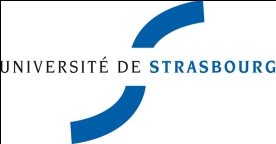 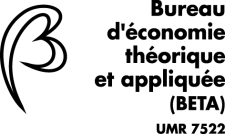 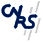 5. The Principal’s net profits are taxed (3)
If the P is less prudent than the Agent by a factor          ,

but more prudent
by a factor                  ,
Agent’s reward
Signal on the profits
The taxation of the Principal’s net profits may be as bad as taxation of the Agent’s revenue…
15
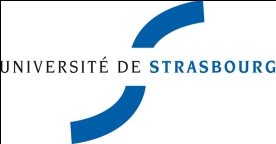 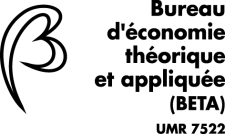 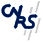 Conclusion
In this paper,

Prudence, or downside risk aversion, is a fair assumption about the attitude that a corporate board should have in regard of its fiduciary duty.

The prudence of the principal induces a (approximately) concave remuneration of the Agent. 

In practice, taxation of the Agent’s reward (traders, …) can itself introduce some convexity ! 

Taxation of the Principal’s net profits is no longer a better compromise.
16